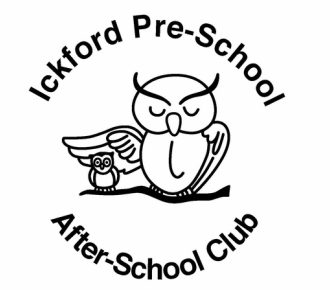 Mission Statement
At Ickford Pre-School our aim is to provide a high-quality learning environment which is affordable and accessible to all. Through caring, co-operative and respectful interactions we will foster intellectual, creative, social, emotional and physical growth and development, to inspire a lifelong desire for learning.
Our aim is to nurture the whole child and encourage them to ‘Learn through Play’ by providing a healthy balance of child-initiated and developmentally appropriate adult-led activities, with time for children to work individually or in different-sized groups. We will recognise the individual interests, needs and differences of each child.
We believe that crucial to children’s growth is a stable, safe, healthy, comfortable, fun and culturally relevant environment. All children will be valued as unique individuals and be supported by caring, experienced and qualified practitioners.

Central to our ethos are the following:  
The rights of children are paramount
Children will be seen as competent and capable learners regardless of their background
Equality, inclusion and diversity are embedded in all that we do
The role of the parents/carers should always be respected and supported
We hold high expectations of the children, staff and service providers